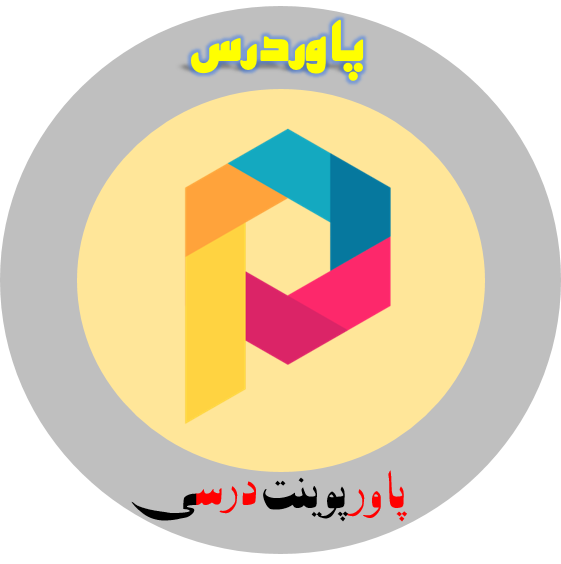 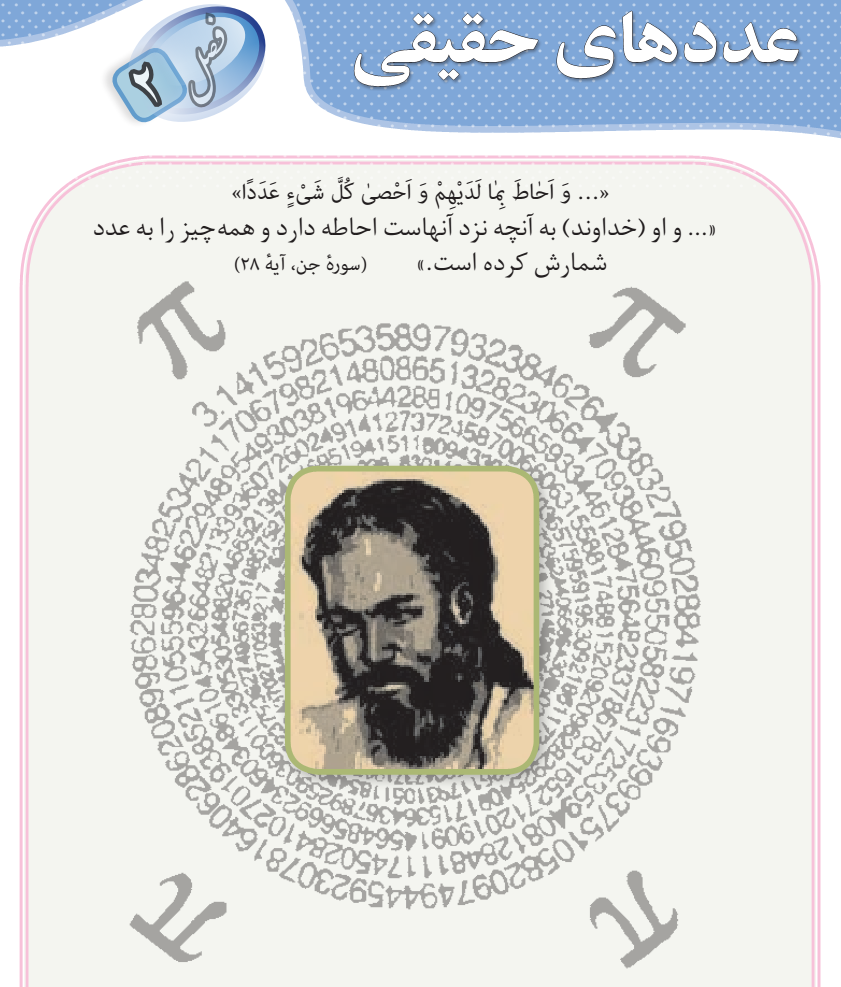 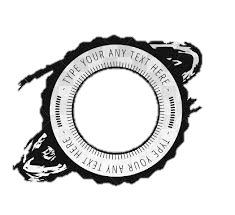 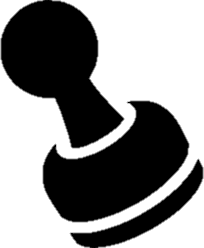 درفایل اصلی لوگو فروشگاه وجود ندارد.
نمونه
👇کلیک کن👇
http://powerdars.farafile.ir/
👆کلیک کن👆
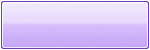 http://powerdars.farafile.ir/
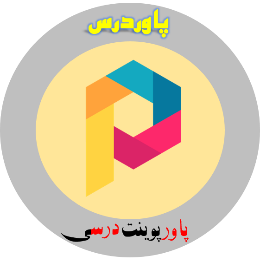 اعداد گویا
هر عدد کسری یا هر عددی که بتوان آن را به صورت یک عدد کسر نوشت عدد گویا نام دارد .
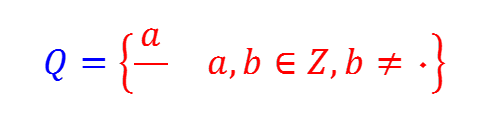 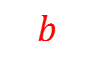 نمایش اعداد گویا به صورت یک مجموعه :
کسر تحویل ناپذیر:
به کسری گفته می شود که صورت و مخرج آن عامل مشترکی غیر از یک ندارند.(به عبارتی کسر قابل ساده کردن نباشد)
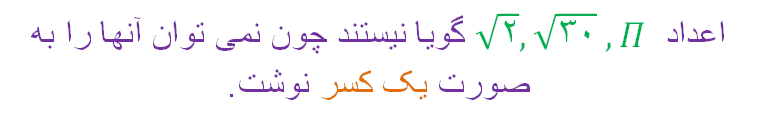 N
B
نمایش اعداد صحیح و حقیقی روی محور
= {3,4,5,…}
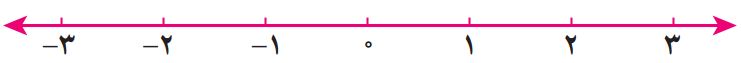 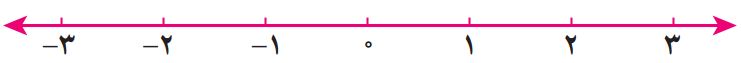 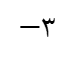 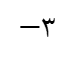 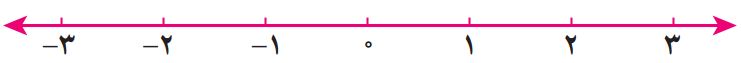 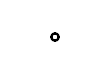 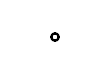 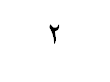 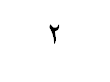 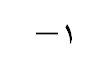 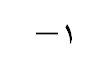 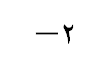 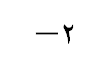 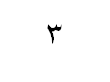 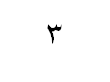 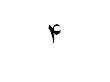 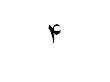 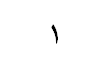 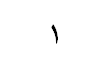 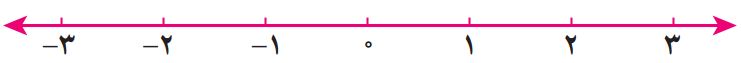 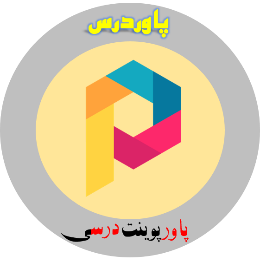 سوال
روش اول (مخرج مشترک): 
دو کسر را هم مخرج می کنیم. 
اگر فاصله بین صورت ها کم بود، پس از هم مخرج کردن به مقدار کسر خواسته به اضافه یک کرده و در  تمام صورت ها و مخرج ها ضرب می کنیم.
http://powerdars.farafile.ir/
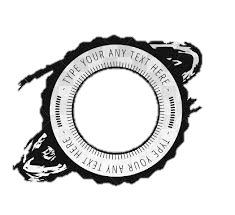 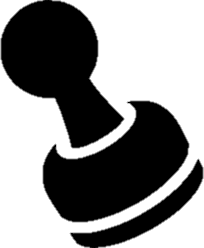 نمونه
مثال روش اول
روش دوم(میانگین):
اگر میانگین دو کسر را حساب کنیم، در واقع عددی در وسط دو کسر به دست می آید. برای پیدا کردن مابقی کسر ها،همین کار را با کسر جدید ویکی از کسر های قدیمی انجام می دهیم.
نکته:میانگین دو عدد بین آن دو عدد وجود دارد.
http://powerdars.farafile.ir/
مثال روش دوم
http://powerdars.farafile.ir/
روش سوم(جمع صورت ها وجمع مخرج ها):
اگر صورت های دو کسرومخرج های آن دو کسر با هم جمع کنیم کسر حاصل بین آن دو عدد قرار دارد.
مثال روش سوم
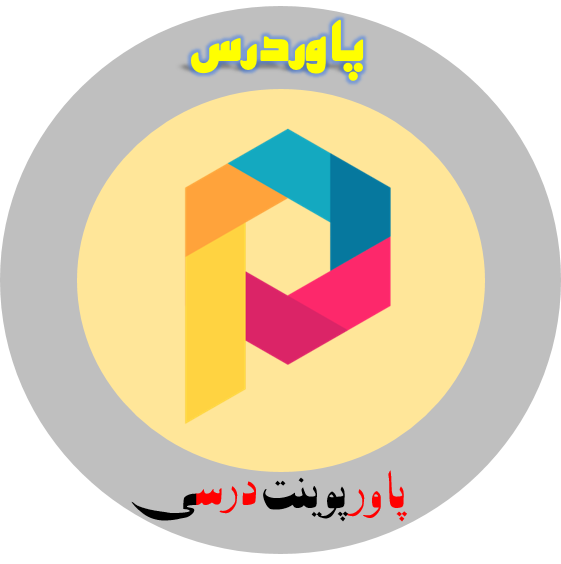 http://powerdars.farafile.ir/
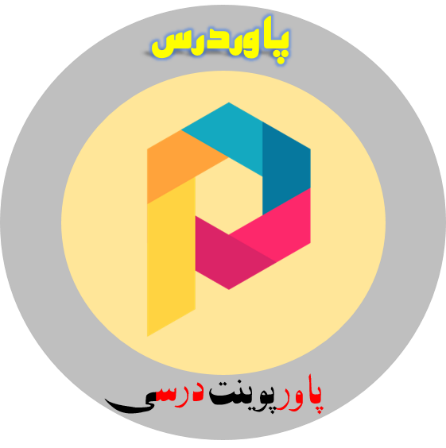 دسته بندی اعداد گویا
اعداد گویا را به دو صورت کسری و اعشاری نمایش می دهند. به طور کلی وقتی اعداد گویا را به صورت اعشاری بنویسیم ( یعنی صورت کسر بر مخرج تقسیم کنیم )
مختوم
متناوب ساده
اعداد اعشاری
اعداد گویا
تقسیم صورت بر مخرج
نا مختوم
کسری
متناوب مرکب
( عدد اعشاری مختوم )
مانند :
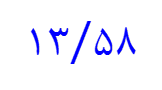 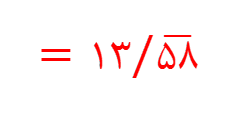 ( عدد اعشاری متناوب ساده )
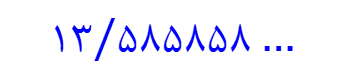 ( عدد اعشاری متناوب مرکب )
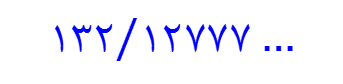 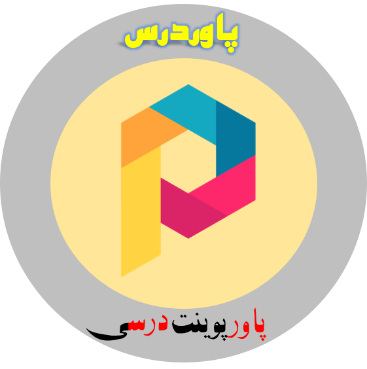 سوال)به ازای چه مقدار از  کسر 
      الف)تولید کننده یک اعشاری مختوم است؟
       ب) تولید کننده یک اعشاری متناوب ساده است؟
       ج) تولید کننده یک اعشاری متناوب مرکب است؟
a
http://powerdars.farafile.ir/
پاسخ الف
a=مضارب11
پاسخ ب
a=مضارب5 باشد ولی مضارب 11 نباشد
پاسخ ج
a=تمامی اعداد به غیر از مضارب 5و11
http://powerdars.farafile.ir/
سوال)به ازای چه مقداراز    کسر         مولد کسر اعشاری        است؟
پاسخ
سوال)مقایسه کنید.
>
<
>
ab>0
a>0
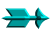 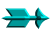 b>0
a+b>0
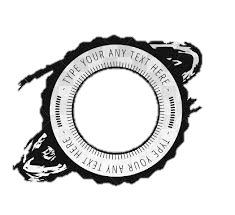 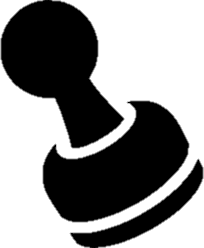 نمونه
ab>0
a<0
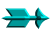 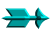 b<0
a+b<0
ab<0
b>0
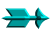 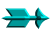 a<0
a+b نامشخص
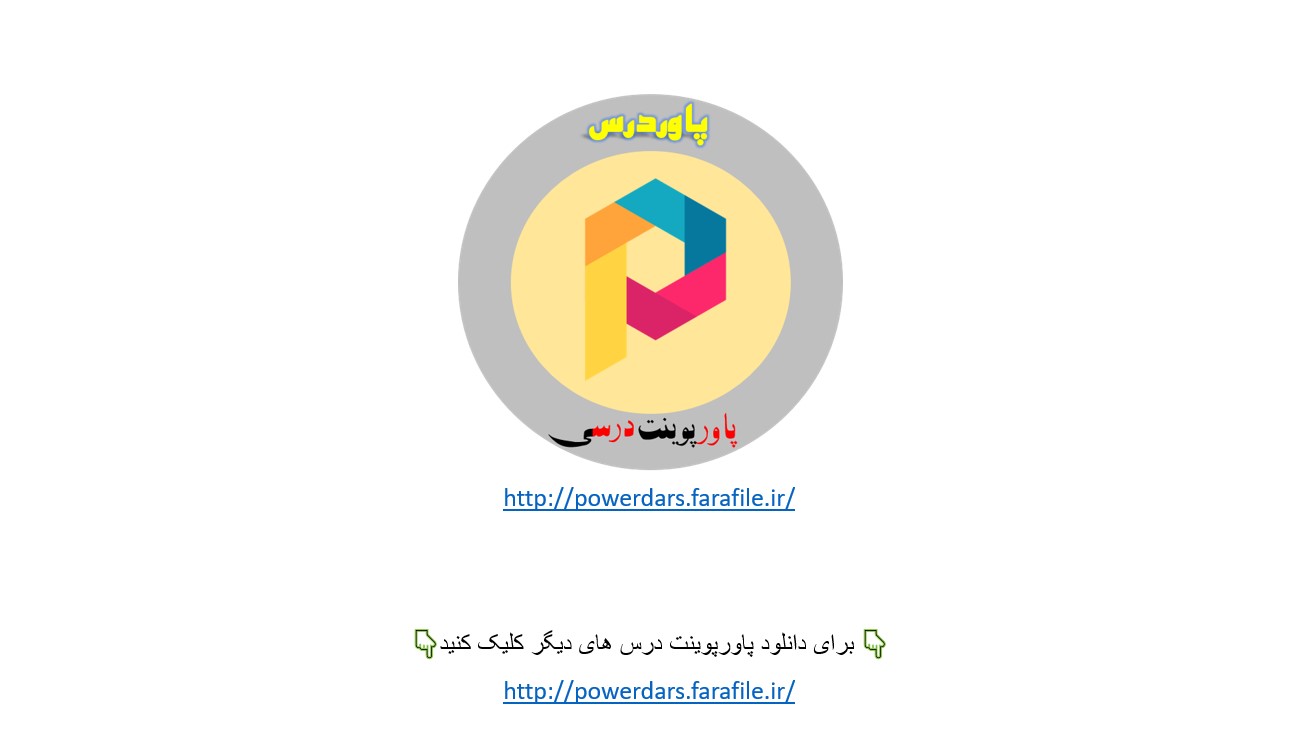 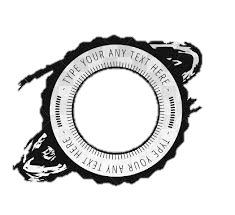 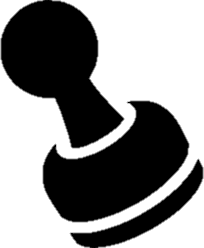 نمونه
http://powerdars.farafile.ir/